Mystery shopping
Haamuasiakas
Testiasiakas
Koeasiakas
Mysteeriasiakas
Havainnoija
Tutkimusmenetelmä
Palkatut ja koulutetut haamuasiakkaat esiintyvät tavallisina asiakkaina ja havainnoivat aitoa asiakaspalvelutilannetta, esillepanoa, ympäristöä…
Raportoivat kirjallisesti kokemuksistaan heti käynnin jälkeen. 
Ensimmäiset  tutkimukset 1950-luvulla kohdistuivat pankkien palveluun. 
Vanha menetelmä, joka yleistyi 1970-luvulla Yhdysvalloissa.
Euroopassa mystery shoppingia on hyödennetty pisimpään ja laajimmin Englannissa, jossa sitä on käytetty jopa julkisen terveydenhuollon toiminnan arvioimiseen. 
Suomessa tutkimusmenetelmä vakiintui liike-elämän käyttöön 1990-luvun alussa (Alko, apteekit, kauppaketjut).
kirjastoissa pilotti Kirjastoseuralle tekemäni opinnäytetyö Haamuasiakkaana kirjastossa.
Helsinki 2009, jatko Helmet 2012
Mitataan asiakaspalvelun laatua
Tutkimuksesta tiedotetaan etukäteen henkilöstölle
Haamuasiakas käyttäytyy tavallisen asiakkaan tapaan
Ei saa paljastaa olevansa haamuasiakas
Kyettävä erittelemään palvelutilanne objektiivisesti (rooli)
Menetelmästä
Mystery shopping mahdollistaa asiantuntevan laaduntarkastuksen huomaamattomasti.
Anonyymi "HAAMUASIAKAS" käyttää toimipaikan palveluja, esim. soittaa kysyäkseen lisätietoja tuotteista ja palveluista (puhelintutkimus), vierailee toimipaikassa asiakkaana, tekee kenties suullisen valituksen (käyttäytymistutkimus) yms.. 
Miten moni asiakaspalvelija tekee automaattisesti ”lisämyyntiä” esim. automaattien käyttö? 
Voidaan myös tarkkailla toimipaikan julkisivua, sisustusta ja siisteyttä (toimipaikkatutkimus).
Joskus on myös hyvä tarkkailla mitä kilpailija tekee!
      (tapahtumatuotanto)
Vaikutukset
Ensisijaisesti johdon tulee muuttua ja tehdä parannuksia tulosten perusteella.
Ideaalitilanteessa johto ja henkilöstö yhdessä miettivät ennen tutkimusta millaista palvelun laadun tulee olla.
Varsinainen palvelutapahtuma on paras markkinointikeino.
Säännöllisin väliajoin tehdyt tutkimuksetnäyttävät kehityksen kulun.
Resurssit voidaan kohdistaatarvitseville osa-alueille.
Tulos
Vahvuudet selvitetään ja niitä tuetaan
Heikkoudet nostetaan esille ja kerrotaan kuinka niitä lähdetään kehittämään
Toisto mittaa onnistumista
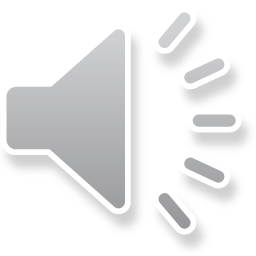 Lähteet
Likitalo, H. & Rissannen, R. 1998. Tutkimusmenetelmät. 
Piilola, R.  2008. Haamuasiakkaana kirjastossa. Tuamk
www.mysteryshopper.fi (Katsottu 17.2.2013)
www.palveluplus.fi (Katsottu 17.2.2013)
Parastettua palvelua muuttuvissa organisaatioissa
Haamuasiakastutkimuksen avulla kartoitetaan ja kehitetään Kyyti-kirjastojen asiakaspalvelun laatua, teknistä osaamista, tuotetietoutta ja imagoa
Mukana Kouvola (1*+10+2), Kotka (1*+3+1), Hamina (1+1+1), Iitti 1+1, Pyhtää 1, Virolahti 1 ja Miehikkälä 1 (kirjastoautot) = 30
Arviointia tarvitaan varmistamaan
Asiakaskeskeisyys
Tehokkuus
Tuloksellisuus
Tuottavuus
Vaikuttavuus
Hyödynnetään
Johtaminen
Koulutus
Uuden palvelukonseptin kehittäminen
Palvelumuotoilu 
Rekrytoinnit
Hanke käytännössä
Palautteet huomioidaan havainnoitavissa asioissa
Havainnointikohteet  sovitaan kirjastoittain
Palvelun taso määritellään etukäteen
Maksut vakiokysymys
Erilaiset organisaatiot kunnissa
Haamuasiakkaina eri ikäisiä ihmisiä
15 000 € hankerahaa, 5000 € oma rahoitus